IP Addresses, DNSCSE 333 Winter 2020
Instructor:	Justin Hsia

Teaching Assistants:
Andrew Hu	Austin Chan	Brennan Stein
Cheng Ni	Cosmo Wang	Diya Joy
Guramrit Singh	Mengqi Chen	Pat Kosakanchit
Rehaan Bhimani	Renshu Gu	Travis McGaha
Zachary Keyes
Administrivia
hw3 is due Thursday (2/27)
Usual reminders:  don’t forget to tag, clone elsewhere, and recompile
hw4 out on Friday (2/28)

Exercise 15 will be released on Thursday
Related to section this week
Can start looking at it early; we’ll finish covering material on Friday
2
Lecture Outline
Network Programming
Sockets API
Network Addresses
DNS Lookup
3
Files and File Descriptors
Remember open(), read(), write(), and close()?
POSIX system calls for interacting with files
open() returns a file descriptor
An integer that represents an open file
This file descriptor is then passed to read(), write(), and close()
Inside the OS, the file descriptor is used to index into a table that keeps track of any OS-level state associated with the file, such as the file position
4
Networks and Sockets
UNIX likes to make all I/O look like file I/O
You use read() and write() to communicate with remote computers over the network!
A file descriptor use for network communications is called a socket
Just like with files:
Your program can have multiple network channels open at once
You need to pass a file descriptor to read() and write() to let the OS know which network channel to use
5
File Descriptor Table
128.95.4.33
Web Server
fd 5
fd 8
fd 9
fd 3
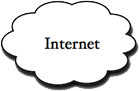 index.html
pic.png
client
client
6
Types of Sockets
Stream sockets
For connection-oriented, point-to-point, reliable byte streams
Using TCP, SCTP, or other stream transports

Datagram sockets
For connection-less, one-to-many, unreliable packets
Using UDP or other packet transports

Raw sockets
For layer-3 communication (raw IP packet manipulation)
7
Stream Sockets
Typically used for client-server communications
Client: An application that establishes a connection to a server
Server: An application that receives connections from clients
Can also be used for other forms of communication like peer-to-peer

Establish connection:

Communicate:

Close connection:
client
server
client
server
client
server
8
Datagram Sockets
Often used as a building block
No flow control, ordering, or reliability, so used less frequently
e.g. streaming media applications or DNS lookups


Create sockets:





Communicate:
host
host
host
host
host
host
host
host
9
The Sockets API
Berkeley sockets originated in 4.2BSD Unix (1983)
It is the standard API for network programming
Available on most OSs
Written in C

POSIX Socket API
A slight update of the Berkeley sockets API
A few functions were deprecated or replaced
Better support for multi-threading was added
10
[Speaker Notes: https://en.wikipedia.org/wiki/Berkeley_sockets]
Socket API: Client TCP Connection
We’ll start by looking at the API from the point of view of a client connecting to a server over TCP

There are five steps:
Figure out the IP address and port to which to connect
Create a socket
Connect the socket to the remote server
.read() and write() data using the socket
Close the socket
11
Step 1: Figure Out IP Address and Port
Several parts:
Network addresses
Data structures for address info
DNS (Domain Name System) – finding IP addresses
12
IPv4 Network Addresses
An IPv4 address is a 4-byte tuple
For humans, written in “dotted-decimal notation”
e.g. 128.95.4.1  (80:5f:04:01 in hex)

IPv4 address exhaustion
There are 232 ≈ 4.3 billion IPv4 addresses
There are ≈ 7.77 billion people in the world (February 2020)
13
[Speaker Notes: Question:  How many internet-enabled devices do you own?

https://en.wikipedia.org/wiki/IPv4_address_exhaustion
http://worldpopulationreview.com/]
IPv6 Network Addresses
An IPv6 address is a 16-byte tuple
Typically written in “hextets” (groups of 4 hex digits)
Can omit leading zeros in hextets
Double-colon replaces consecutive sections of zeros
e.g. 2d01:0db8:f188:0000:0000:0000:0000:1f33
Shorthand:  2d01:db8:f188::1f33
Transition is still ongoing
IPv4-mapped IPv6 addresses
128.95.4.1 mapped to ::ffff:128.95.4.1 or ::ffff:805f:401
This unfortunately makes network programming more of a headache 
14
[Speaker Notes: https://en.wikipedia.org/wiki/IPv4_address_exhaustion]
Linux Socket Addresses
Structures, constants, and helper functions available in #include <arpa/inet.h>
Addresses stored in network byte order (big endian)
Converting between host and network byte orders:
uint32_t htonl(uint32_t hostlong);
uint32_t ntohl(uint32_t netlong);
‘h’ for host byte order and ‘n’ for network byte order
Also versions with ‘s’ for short (uint16_t instead)
How to handle both IPv4 and IPv6?
Use C structs for each, but make them somewhat similar
Use defined constants to differentiate when to use each: AF_INET for IPv4 and AF_INET6 for IPv6
15
[Speaker Notes: http://man7.org/linux/man-pages/man2/socket.2.html]
IPv4 Address Structures
// IPv4 4-byte address
struct in_addr {       
  uint32_t s_addr;            // Address in network byte order
};

// An IPv4-specific address structure
struct sockaddr_in {   
  sa_family_t    sin_family;   // Address family: AF_INET
  in_port_t      sin_port;     // Port in network byte order
  struct in_addr sin_addr;     // IPv4 address
  unsigned char  sin_zero[8];  // Pad out to 16 bytes
};
struct sockaddr_in:
0
2
4
8
16
16
Practice Question
Assume we have a struct sockaddr_in that represents a socket connected to 198.35.26.96 (c6:23:1a:60) on port 80 (0x50) stored on a little-endian machine.
AF_INET = 2
Fill in the bytes in memory below (in hex):
0
8
17
IPv6 Address Structures
// IPv6 16-byte address
struct in6_addr {
  uint8_t s6_addr[16];        // Address in network byte order
};

// An IPv6-specific address structure
struct sockaddr_in6 {
  sa_family_t     sin6_family;    // Address family: AF_INET6
  in_port_t       sin6_port;      // Port number
  uint32_t        sin6_flowinfo;  // IPv6 flow information
  struct in6_addr sin6_addr;      // IPv6 address
  uint32_t        sin6_scope_id;  // Scope ID
};
struct sockaddr_in6:
addr
0
2
4
8
24
28
18
Generic Address Structures
Commonly create struct sockaddr_storage, then pass pointer cast as struct sockaddr* to connect()
// A mostly-protocol-independent address structure.
// Pointer to this is parameter type for socket system calls.
struct sockaddr {
  sa_family_t sa_family;    // Address family (AF_* constants)
  char        sa_data[14];  // Socket address (size varies
                            // according to socket domain)
};

// A structure big enough to hold either IPv4 or IPv6 structs
struct sockaddr_storage {
  sa_family_t ss_family;    // Address family

  // padding and alignment; don’t worry about the details
  char __ss_pad1[_SS_PAD1SIZE];
  int64_t __ss_align;
  char __ss_pad2[_SS_PAD2SIZE];
};
19
[Speaker Notes: Common parameter type is struct sockaddr *]
Address Conversion
int inet_pton(int af, const char* src, void* dst);
Converts human-readable string representation (“presentation”) to network byte ordered address
Returns 1 (success), 0 (bad src), or -1 (error)
int inet_pton(int af, const char* src, void* dst);
#include <stdlib.h>
#include <arpa/inet.h>

int main(int argc, char **argv) {
  struct sockaddr_in sa;    // IPv4
  struct sockaddr_in6 sa6;  // IPv6

  // IPv4 string to sockaddr_in (192.0.2.1 = C0:00:02:01).
  inet_pton(AF_INET, "192.0.2.1", &(sa.sin_addr));

  // IPv6 string to sockaddr_in6.
  inet_pton(AF_INET6, "2001:db8:63b3:1::3490", &(sa6.sin6_addr));

  return EXIT_SUCCESS;
}
genaddr.cc
20
[Speaker Notes: DEMO:  compile genaddr.cc and open ./genaddr in gdb
next 2 to move past both calls to inet_pton()
print sa for IPv4 struct sockaddr_in fields (mostly garbage)
print /x sa.sin_addr to show bytes of IP addr in hex (automatically interpreted in little-endian)
x /4bx &sa.sin_addr to show in big-endian
print sa6 for IPv6 struct sockaddr_in6 fields (looks like garbage)
x /16bx &sa6.sin6_addr to show in big-endian]
Address Conversion
int inet_pton(int af, const char* src, void* dst);

Converts network addr in src into buffer dst of size size
Returns dst on success; NULL on error
const char* inet_ntop(int af, const void* src,                       char* dst, socklen_t size);
#include <stdlib.h>
#include <arpa/inet.h>

int main(int argc, char **argv) {
  struct sockaddr_in6 sa6;         // IPv6
  char astring[INET6_ADDRSTRLEN];  // IPv6

  // IPv6 string to sockaddr_in6.
  inet_pton(AF_INET6, "2001:0db8:63b3:1::3490", &(sa6.sin6_addr));

  // sockaddr_in6 to IPv6 string.
  inet_ntop(AF_INET6, &(sa6.sin6_addr), astring, INET6_ADDRSTRLEN);
  std::cout << astring << std::endl;

  return EXIT_SUCCESS;
}
genstring.cc
21
[Speaker Notes: Notice that inet_ntop() will chop off leading 0 in front of hextet “0db8”]
Domain Name System
People tend to use DNS names, not IP addresses
The Sockets API lets you convert between the two
It’s a complicated process, though:
A given DNS name can have many IP addresses
Many different IP addresses can map to the same DNS name
An IP address will reverse map into at most one DNS name
A DNS lookup may require interacting with many DNS servers

You can use the Linux program “dig” to explore DNS
dig @server name type (+short)
server:  specific name server to query
type:  A (IPv4), AAAA (IPv6), ANY (includes all types)
22
[Speaker Notes: dig demo:
man dig (hit spacebar twice to get to “SIMPLE USAGE”)
dig www.google.com | more
dig @ns1.google.com www.google.com
dig @ns1.google.com www.google.com any
dig attu.cs.washington.edu +short
dig -x 128.208.1.139 +short

ns = “name server”]
DNS Hierarchy
Root Name Servers
.
Top-level Domain Servers
com
cn
edu
• • •
org
facebook
google
• • •
netflix
apache
wikipedia
• • •
fsf
docs
mail
news
• • •
www
news
• • •
www
23
[Speaker Notes: Can do:  dig en.wikipedia.org +trace > trace.txt

https://en.wikipedia.org/wiki/Root_name_server
https://en.wikipedia.org/wiki/Domain_Name_System]
Resolving DNS Names
The POSIX way is to use getaddrinfo()
A complicated system call found in #include <netdb.h>
Basic idea:


Tell getaddrinfo() which host and port you want resolved
String representation for host: DNS name or IP address
Set up a “hints” structure with constraints you want respected
getaddrinfo() gives you a list of results packed into an “addrinfo” structure/linked list
Returns 0 on success; returns negative number on failure
Free the struct addrinfo later using freeaddrinfo()
int getaddrinfo(const char* hostname, 
                const char* service,                 const struct addrinfo* hints,                 struct addrinfo** res);
24
[Speaker Notes: http://man7.org/linux/man-pages/man3/getaddrinfo.3.html
https://en.wikipedia.org/wiki/Getaddrinfo]
getaddrinfo
getaddrinfo() arguments:
hostname – domain name or IP address string
service – port # (e.g. "80") or service name (e.g. "www") 	or NULL/nullptr
struct addrinfo {
  int     ai_flags;          // additional flags
  int     ai_family;         // AF_INET, AF_INET6, AF_UNSPEC
  int     ai_socktype;       // SOCK_STREAM, SOCK_DGRAM, 0
  int     ai_protocol;       // IPPROTO_TCP, IPPROTO_UDP, 0
  size_t  ai_addrlen;        // length of socket addr in bytes
  struct sockaddr* ai_addr;  // pointer to socket addr
  char*   ai_canonname;      // canonical name
  struct addrinfo* ai_next;  // can form a linked list
};
25
DNS Lookup Procedure
Create a struct addrinfo hints
Zero out hints for “defaults”
Set specific fields of hints as desired
Call getaddrinfo() using &hints
Resulting linked list res will have all fields appropriately set
See dnsresolve.cc
struct addrinfo {
  int     ai_flags;          // additional flags
  int     ai_family;         // AF_INET, AF_INET6, AF_UNSPEC
  int     ai_socktype;       // SOCK_STREAM, SOCK_DGRAM, 0
  int     ai_protocol;       // IPPROTO_TCP, IPPROTO_UDP, 0
  size_t  ai_addrlen;        // length of socket addr in bytes
  struct sockaddr* ai_addr;  // pointer to socket addr
  char*   ai_canonname;      // canonical name
  struct addrinfo* ai_next;  // can form a linked list
};
26
[Speaker Notes: CODE WALKTHROUGH:  dnsresolve.cc
DEMO:  ./dnsresolve (shows usage message)
./dnsresolve www.google.com
./dnsresolve attu.cs.washington.edu]